AP Human Geography
Chapter 9: Development
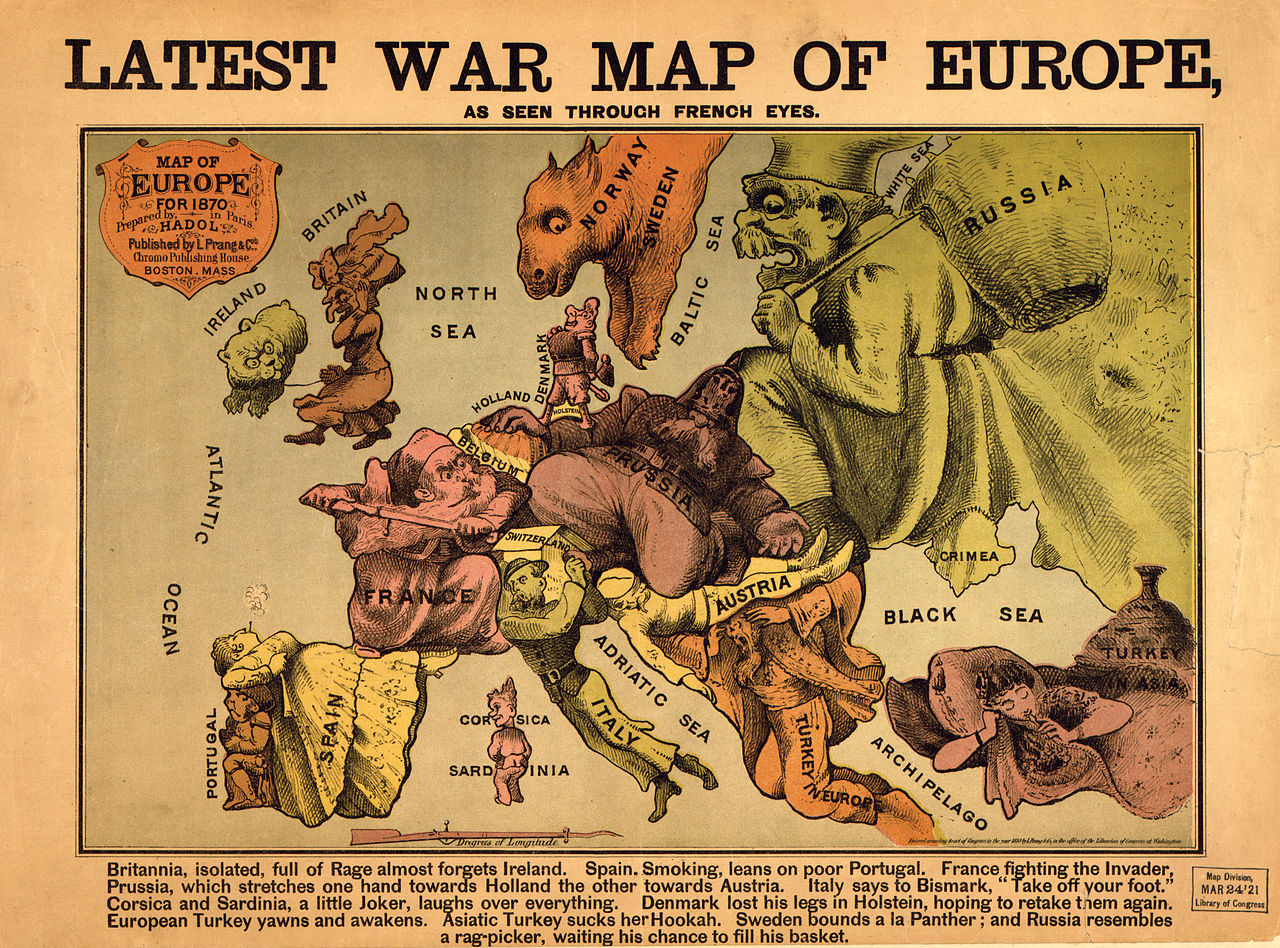 Although this includes a powerpoint for each day of the chapter, it references assignments and activities not included in the bundle. For the most effective instruction, purchase the Comprehensive Guide to Teaching Human Geography too.
DAY 1
Bellwork
Other than age and physical development, what makes an adult different from a teenager?
Agenda:
Notes: Intro to Development

HW: Map, #1-6
Objective:
You will be able to define and describe development of countries in writing.
TUBI
Norway Knighted a Penguin
Sir Nils Olav
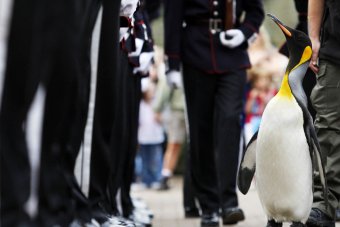 CHAPTER 9: DEVELOPMENT
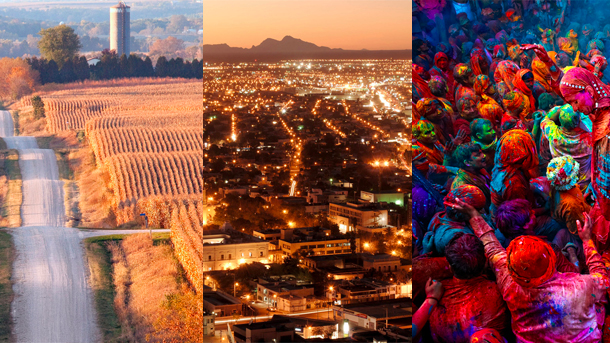 I. Introduction to Development
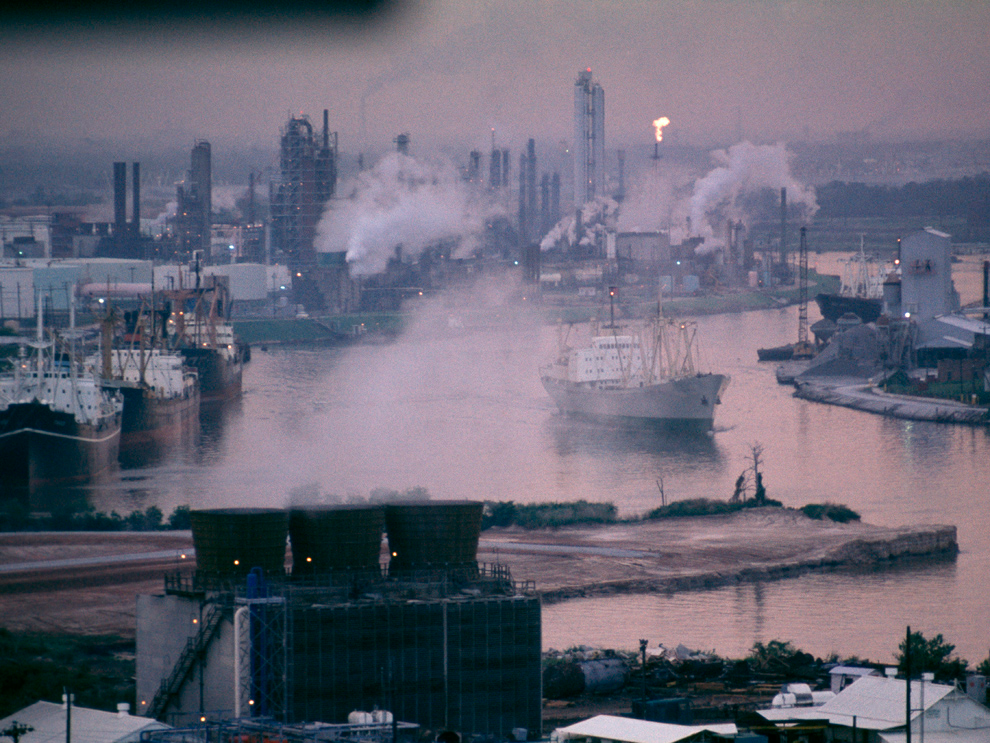 A. The Basics
Development: process of improving the lives of people with diffusion of knowledge and tech
Developed/More Developed Country (MDC) vs. Developing/Less Developed Country (LDC)
Geographic Connections
Quick! What are some MDC’s and LDC’s?? What decides the difference?
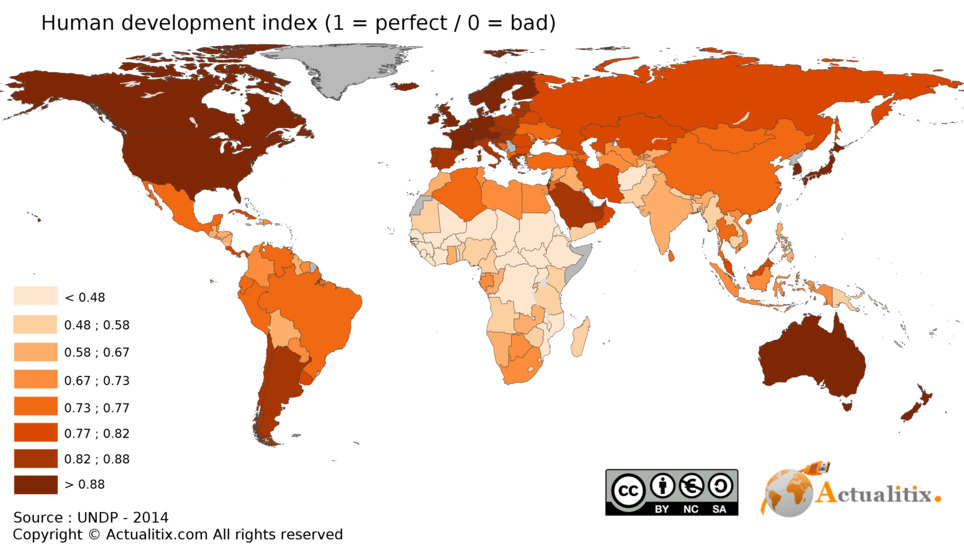 2. Wealth doesn’t depend only one what is produced, but how and where it is produced 
3. Development isn’t always 100% positive
Discuss
What are ways development might be negative?
B. Measuring Wealth
Gross National Product: total value of goods and services produced BY a country’s citizens and corporations in a year
Gross Domestic Product: total value of goods and services produced IN a country in a year
3. Gross National Income: Calculates monetary worth of what’s produced inside a country, plus income from investments internationally
Per Capita GNI: GNI per person in a country
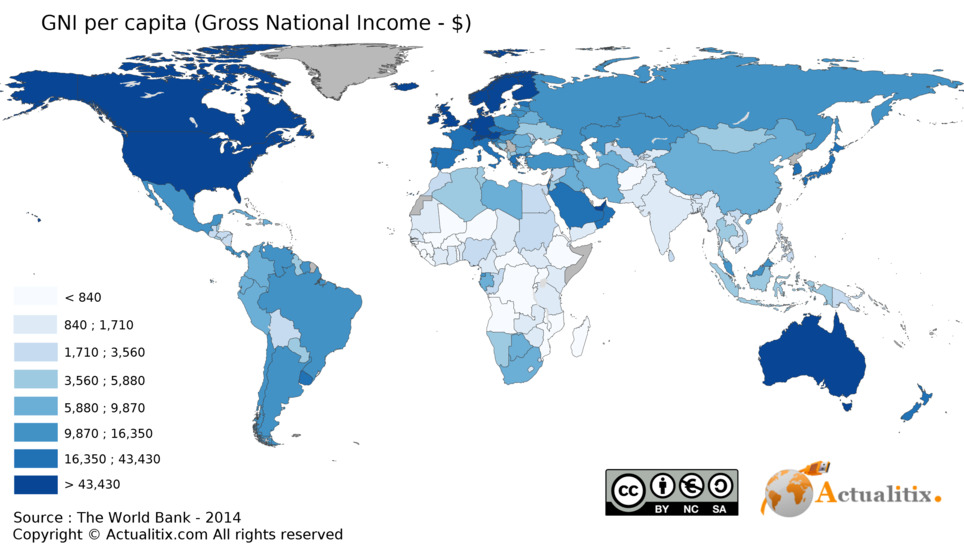 4. Formal vs. Informal economy
Informal is illegal or uncounted (and thus untaxed) economic activity
Common in LDC’s
Geographic Connections
What activities would count as informal?
What countries do you think have informal economies as big part?
C. World Systems Theory
Immanuel Wallerstein
Direct consequence of imperialism
Divides with world into Core, Semi-Periphery, and Periphery by looking at international relations, history and sociology
Core = Developed
Periphery = undeveloped
4. So Core ALWAYS exploits the Periphery
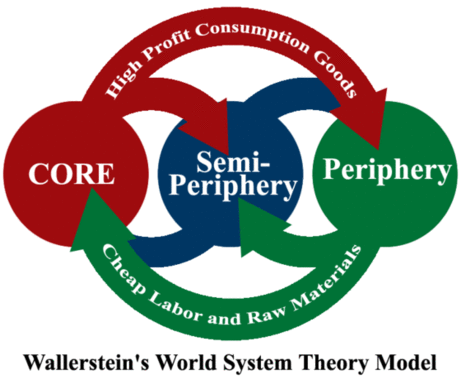 DRAW 
THIS
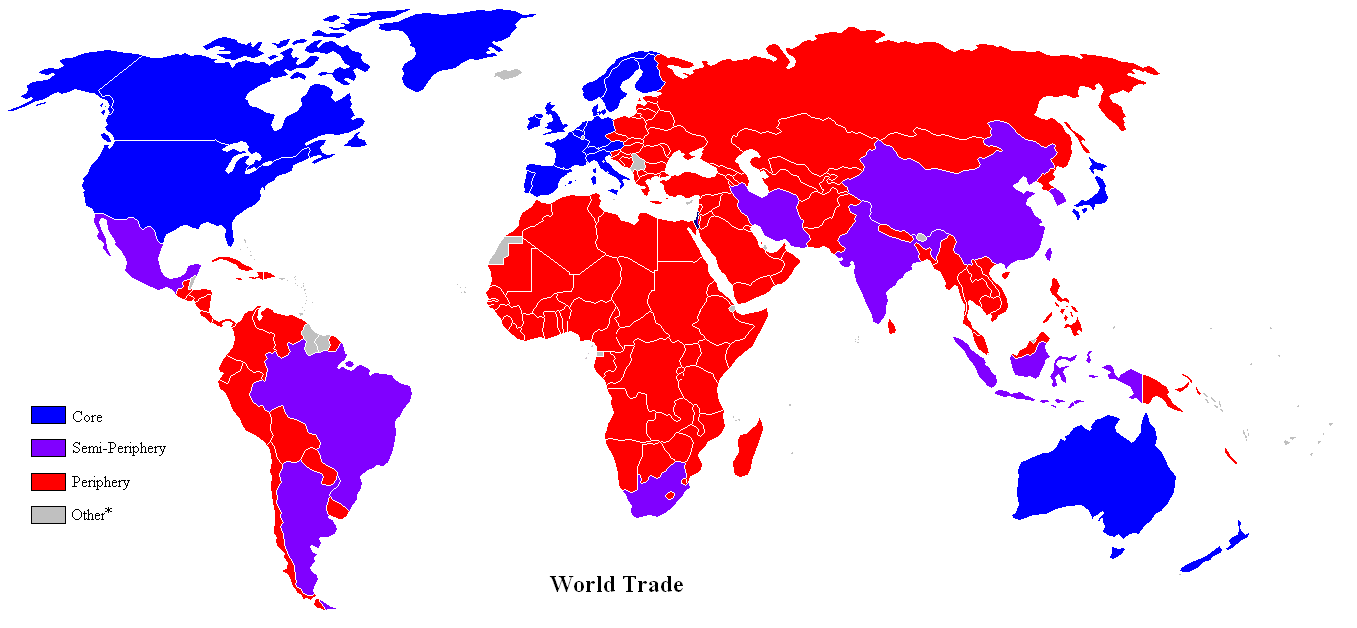 Summary:
Define development.
Describe the differences between a MDC and a LDC using real examples.
DAY 2
Bellwork
Write a goal for yourself in this class, this semester.

What should a class goal be?
Agenda:
Notes: Paths to Development

HW: #7-12, Map, article
Objective:
You will be able to describe the relationship between economics and development using real examples.
TUBI
Swedish word for Friday cozy time: Fredagsmys
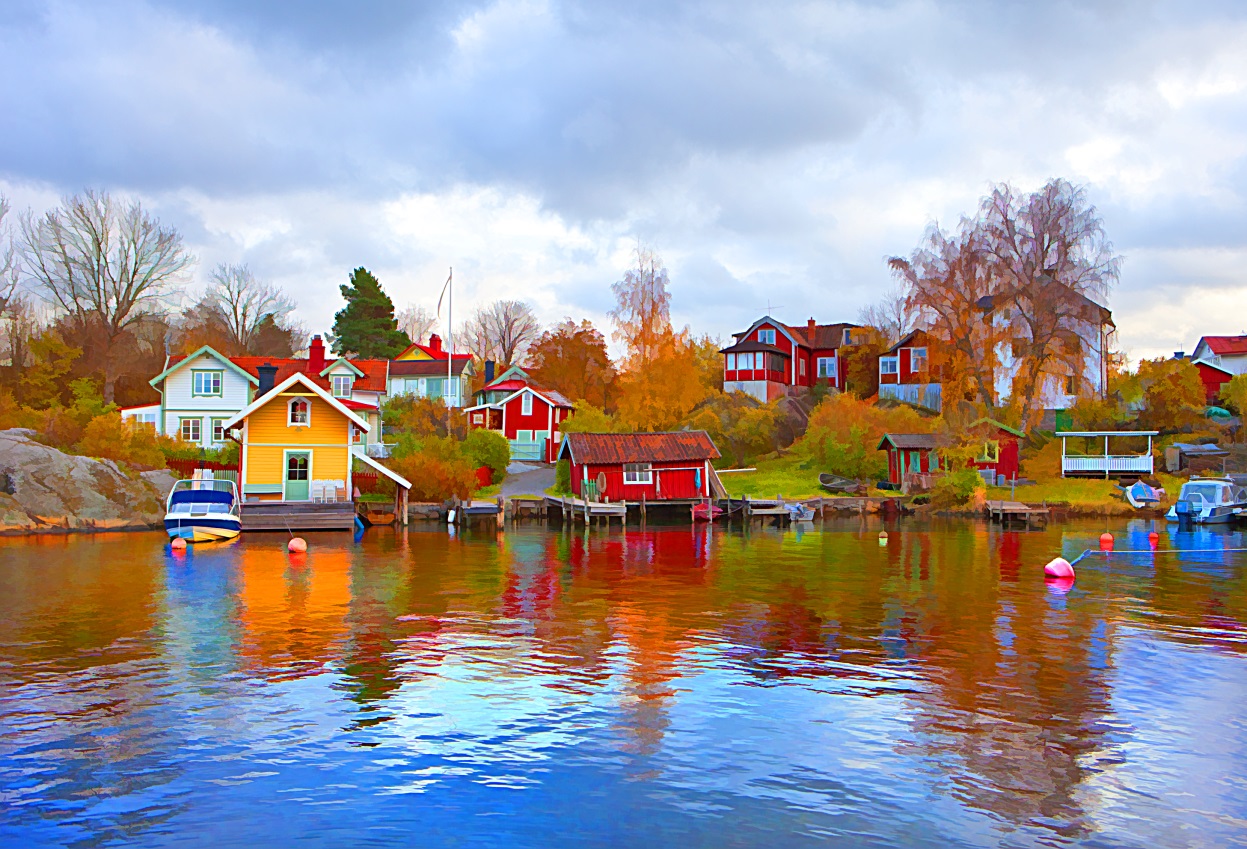 I. Paths to Development
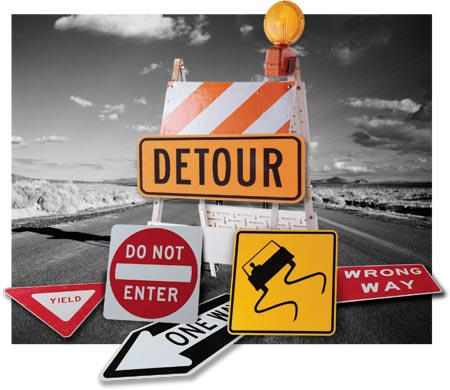 A. Millennium Development Goals
To eradicate extreme poverty and hunger
To achieve universal primary education
To promote gender equality 
To reduce child mortality
To improve maternal health
To combat HIV/AIDS, and other diseases
To ensure environmental sustainability
Discuss
16 years later, how has the world done so far?
B. Human Development Index
HDI: created by the UN to measure development of a country
Developed countries have:
Decent standard of living
Long and Healthy life
Access to knowledge
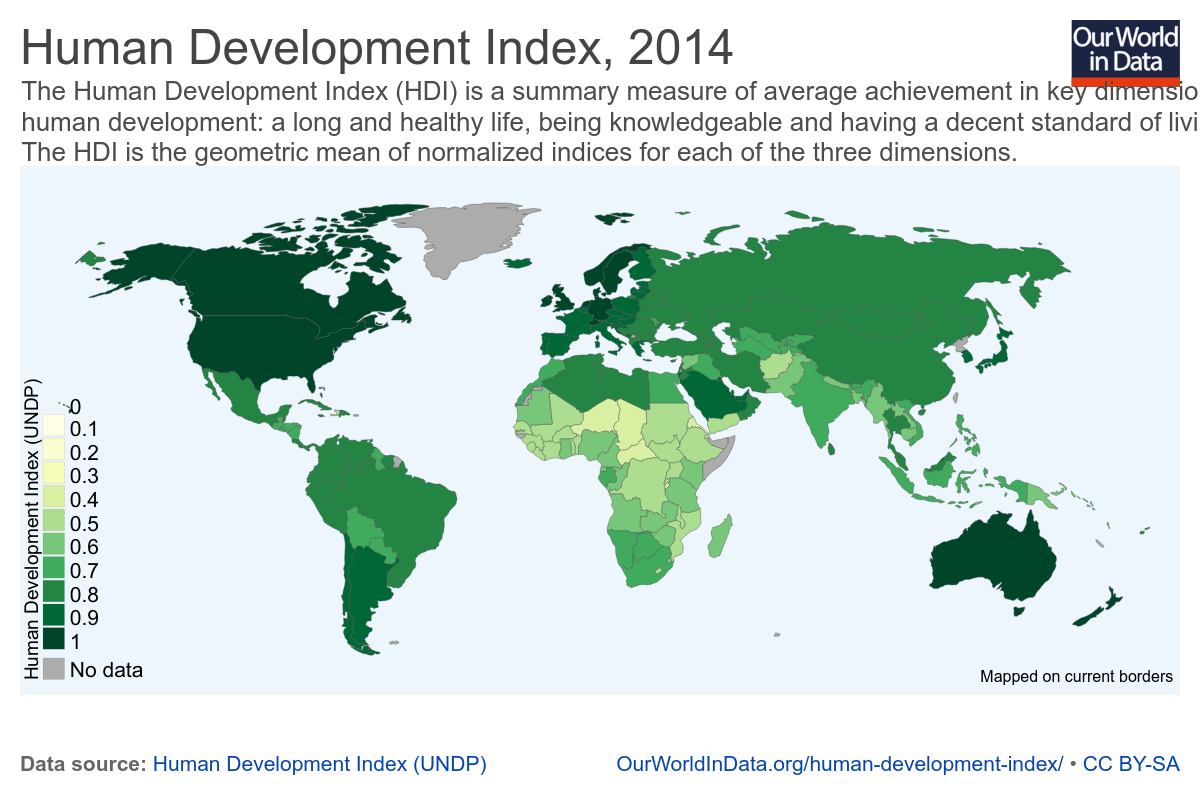 [Speaker Notes: https://ourworldindata.org/human-development-index/
http://hdr.undp.org/en/countries]
d. Inequality-adjusted HDI
Inequality-adjusted HDI (IHDI): modifies HDI to account for inequality within a country
 Ideally, HDI and IHDI should be the same
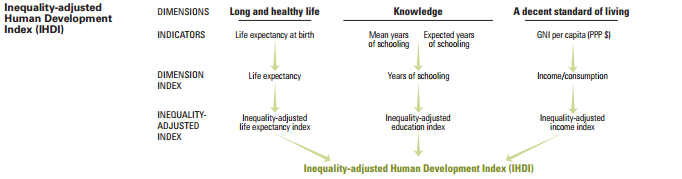 Exam Focus
IHDI 2012
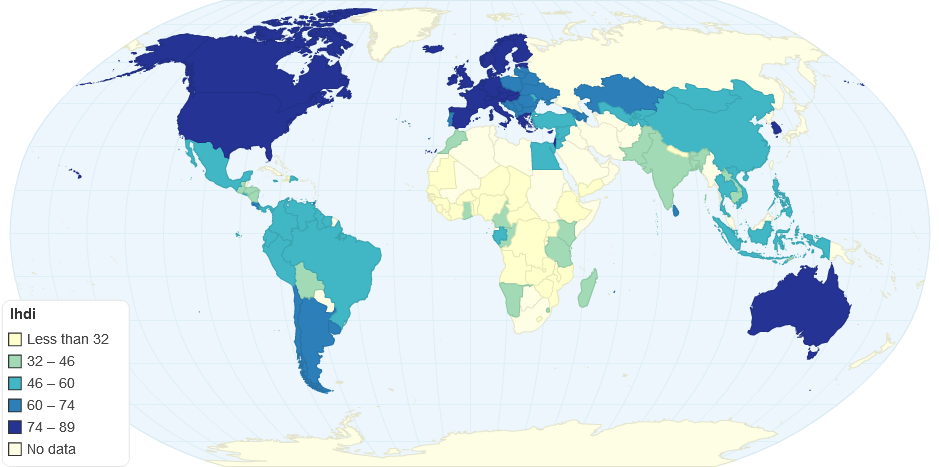 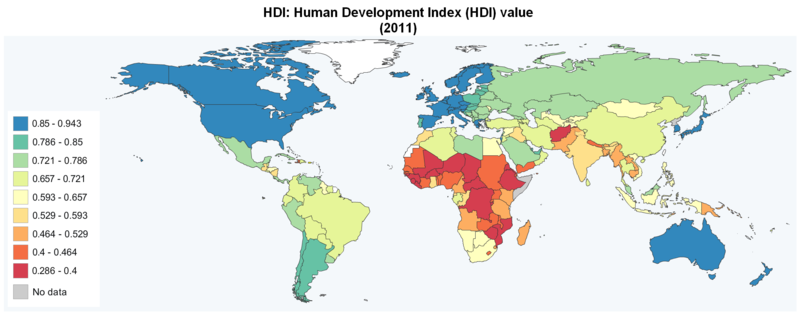 [Speaker Notes: https://ourworldindata.org/human-development-index/
http://hdr.undp.org/en/countries]
Discuss
What are some of the types of inequality they look at?
Why does it matter?
C. Economic Indicators of Development
Types of jobs 
 Primary sector: things from Earth (agriculture, fishing, mining)
 Secondary sector: manufacturing 
Tertiary Sector: goods and service for payment (retail, banking, law, education, gov)
2. Worker productivity
3. Access to raw materials
4. Availability of consumer goods
5. Standard of Living
Infrastructure: the basic physical and organizational structures needed for the operation of a society
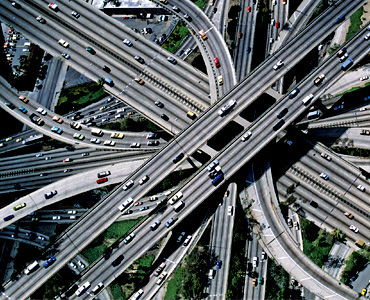 Discuss
Why does infrastructure and major economic sector matter for a developing country?
D.  Paths to Development
Self-sufficiency: encourage domestic production, no international intervention
Limits on imports
Protection from international competition
Investment equal across country
d. Challenges
 protection of bad businesses
 need for a large bureaucracy
Video: Create Jobs in Arab World (World Bank)
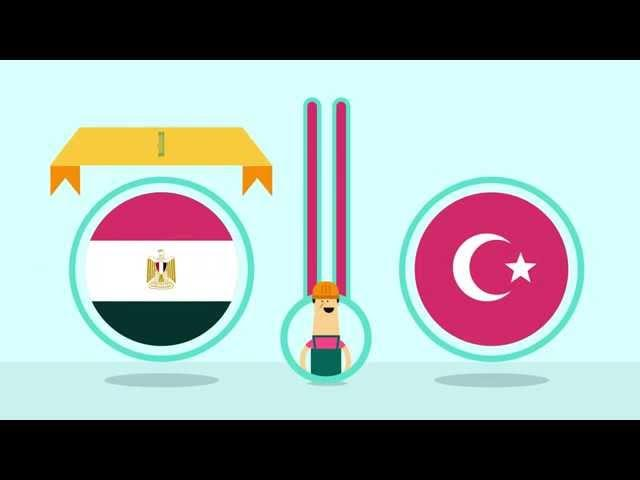 [Speaker Notes: https://www.youtube.com/watch?v=61DMHiGOhEQ]
2. International trade: open up to international investment
Figure out what resource they have that everyone else wants
Instantly gets you into international markets
Faster
d. Challenges
 uneven resource distribution
 dependence on developed countries
 market decline
3. International Approach Winning
Some countries became developed with this
Developing countries have a lot of raw materials
Makes them competitive
Video: Turkey’s Growth (World Bank)
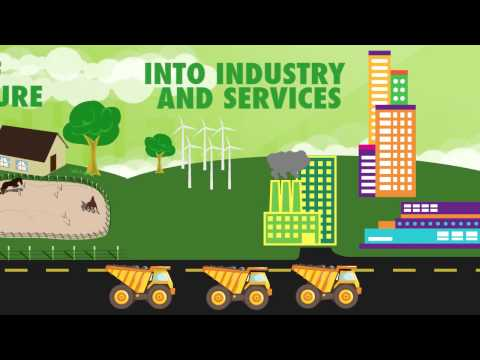 [Speaker Notes: https://www.youtube.com/watch?v=d5BUdgDSi4U]
E. Rostow’s Stages of Development
Traditional Society: not started development; high % of agriculture
Preconditions for Takeoff: new businesses, gov. invests in tech and infrastructure = MORE PRODUCTIVITY
3. Takeoff: Rapid growth from 	limited economic activities
4. Drive to maturity: diffusion of 	modern tech, more growth, more 	skilled workers
5. Age of Mass Consumption: shift 	from heavy industry to consumer 	goods
Draw in + Geographic Connections
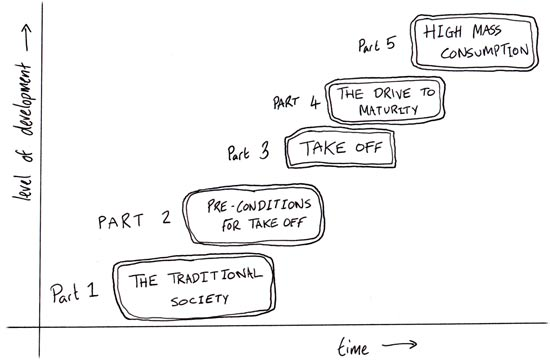 F. Money for Development
Loans:
World Bank: loans money to developing countries to help with infrastructure
International Monetary Fund: loans money to stabilize the country’s economy
Discuss
What are some challenges organizations like these might face?
c. BUT most of the projects fail
 faulty engineering
 Countries misuse funds or it is stolen
 New infrastructure does NOT attract other investments
d. ALL countries in a lot of debt
G. Dependency Theory
The reason why developing countries are so poor is because developed countries exploit them
2. Fair Trade
Commerce where products are made and traded according to standards that protect workers and small businesses in developing countries
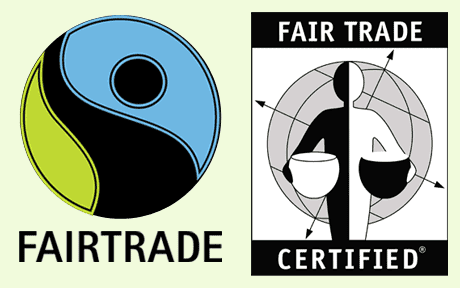 2. Brandt Line = North-South Line
Willy Brandt (1980)
Divide of wealth according to north and south
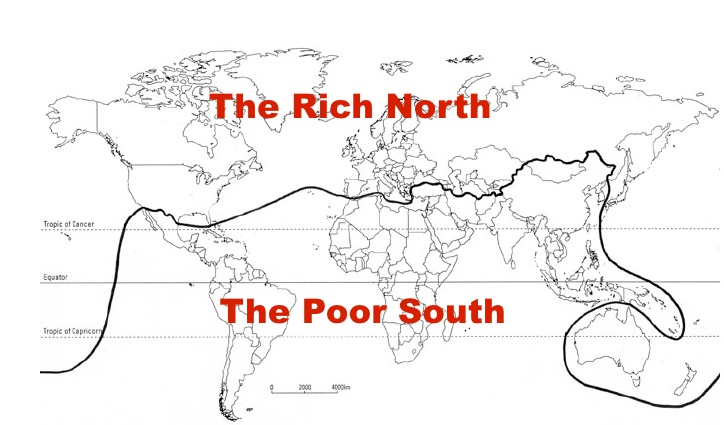 Summary:
Describe the relationship between economics and development using real examples.
Video: John Oliver, Infrastructure
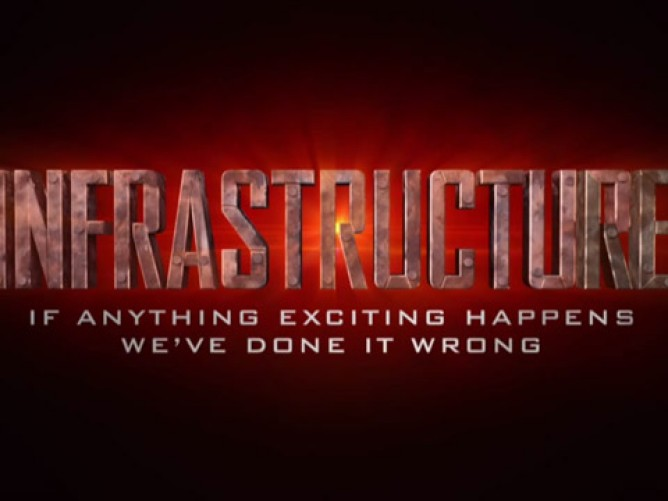 [Speaker Notes: https://www.youtube.com/watch?v=gvZSpET11ZY]
DAY 3
Bellwork
What do you do if you want to buy a house but don’t have the cash for it?
Agenda
World Bank/IMF Activity

HW: Article
Objective:
You will be able to articulate the purpose of the IMF and World Bank in writing.
TUBI:
Wood Frogs Can Survive Being Frozen Solid, Over and Over.
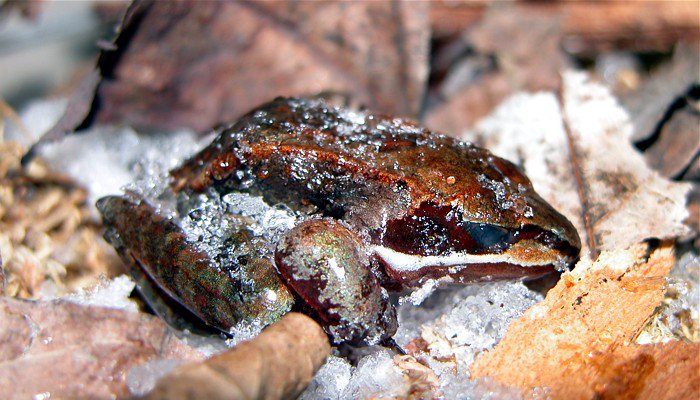 Activity
Find a partner
Grab a computer for your pair and log on
World Bank Video
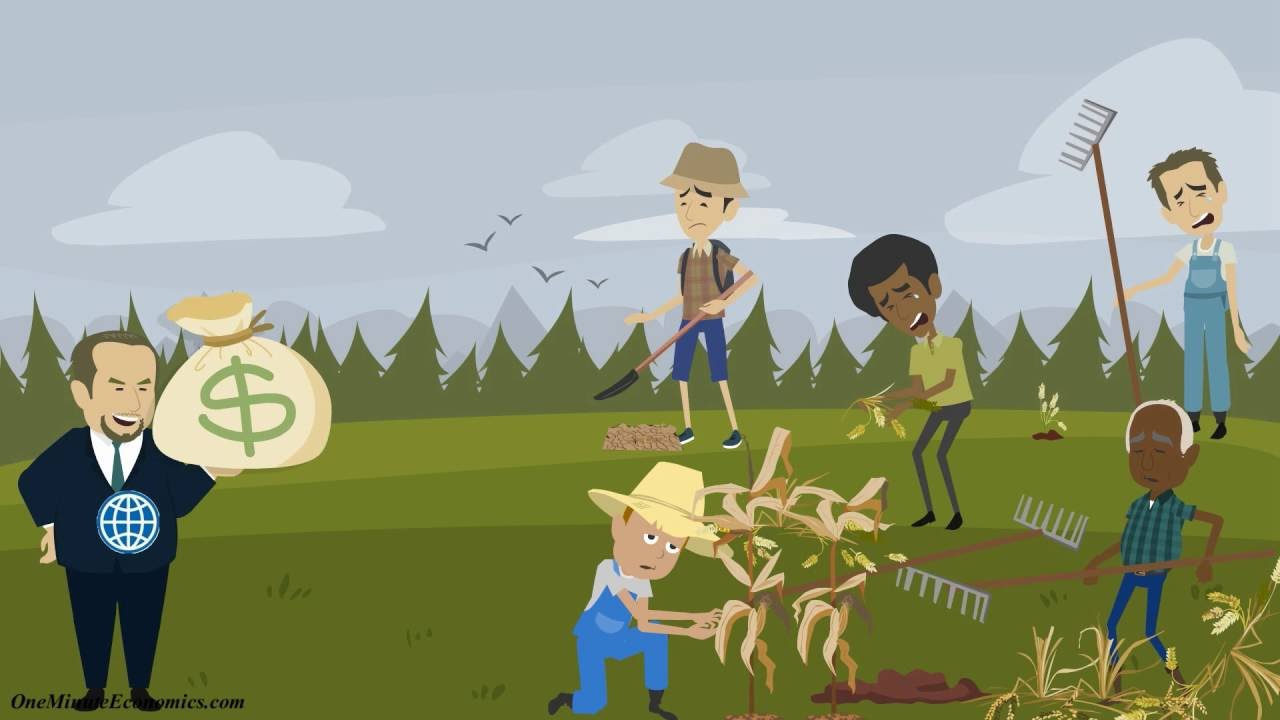 [Speaker Notes: https://www.youtube.com/watch?v=WG72yk60tbA]
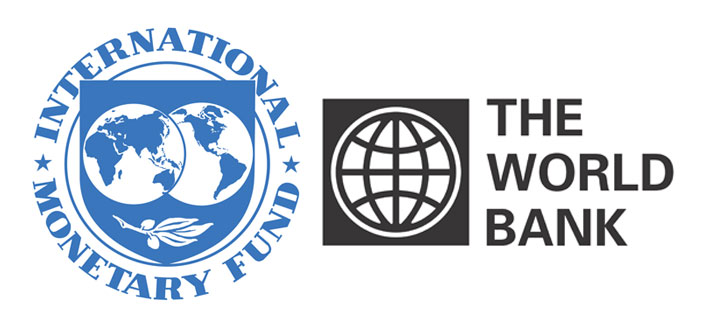 [Speaker Notes: Names:
World Bank and IMF Activity
Read through the hand out. 
 
What is the purpose of the World Bank and the IMF?
 
 
 
 
 
Your first task as a member of the team is to individually generate a set of 5 questions that you believe may be important for the World Bank to consider in evaluating the stability of a newly independent country prior to lending money. Using the terms associated with the reading and lecture for this section, list the questions that you believe should be considered, keeping in mind that your questions should reflect issues related to economic development, stability, and long-term improvement of the countries’ sustainable infrastructure. In parenthesis after each question, justify why this question is valid and important in loan consideration.
 
1.
 
 
2.
 
 
3.
 
 
4.
 
 
5.
 
 
Next, go to the CIA Fact book online and locate a developing country that you believe would be a good risk for the World Bank based on the questions for part one that you deemed important. A good risk is one that will probably pay off. This part should be a written statement, explanation, and summary of the country you deem the best risk for the World Bank. 
 
Country:
 
Why choose this country instead of others?
 
 
 
 
What specific attributes does the country possess that may make it worthy of consideration?
 
 
 
 
 
 
Criticism:
 
What kind of projects could this loan be used for? What are some potential problem and difficulties with this project or loan?
 
 
 
 
Should the project funding be denied if people would be displaced? Does it matter how many people?
 
 
 
Is there anything that can be done to mitigate this dislocation problem?
 
 
 
 
 
Should the panel members take into account the protesters and lobbyists outside the World Bank office? Should they be invited to speak at the meeting?
 
 
 
The IMF and the World Bank
The International Monetary Fund (IMF) and the World Bank are institutions in the United Nations system. They share the same goal of raising living standards in their member countries. Their approaches to this goal are complementary, with the IMF focusing on macroeconomic issues and the World Bank concentrating on long-term economic development and poverty reduction.
What are the purposes of the Bretton Woods Institutions?
The International Monetary Fund and the World Bank were both created at an international conference convened in Bretton Woods, New Hampshire, United States in July 1944. The goal of the conference was to establish a framework for economic cooperation and development that would lead to a more stable and prosperous global economy. While this goal remains central to both institutions, their work is constantly evolving in response to new economic developments and challenges.
The IMF’s mandate. The IMF promotes international monetary cooperation and provides policy advice and technical assistance to help countries build and maintain strong economies. The IMF also makes loans and helps countries design policy programs to solve balance of payments problems when sufficient financing on affordable terms cannot be obtained to meet net international payments. IMF loans are short and medium term and funded mainly by the pool of quota contributions that its members provide. IMF staff are primarily economists with wide experience in macroeconomic and financial policies.
The World Bank’s mandate. The World Bank promotes long-term economic development and poverty reduction by providing technical and financial support to help countries reform particular sectors or implement specific projects—such as, building schools and health centers, providing water and electricity, fighting disease, and protecting the environment. World Bank assistance is generally long term and is funded both by member country contributions and through bond issuance. World Bank staff are often specialists in particular issues, sectors, or techniques.
Framework for cooperation
The IMF and World Bank collaborate regularly and at many levels to assist member countries and work together on several initiatives. In 1989, the terms for their cooperation were set out in a concordat to ensure effective collaboration in areas of shared responsibility.
High-level coordination. During the Annual Meetings of the Boards of Governors of the IMF and the World Bank, Governors consult and present their countries’ views on current issues in international economics and finance. The Boards of Governors decide how to address international economic and financial issues and set priorities for the organizations.
A group of IMF and World Bank Governors also meet as part of the Development Committee, whose meetings coincide with the Spring and Annual Meetings of the IMF and the World Bank. This committee was established in 1974 to advise the two institutions on critical development issues and on the financial resources required to promote economic development in low-income countries.
Management consultation. The Managing Director of the IMF and the President of the World Bank meet regularly to consult on major issues. They also issue joint statements and occasionally write joint articles, and have visited several regions and countries together.
Staff collaboration. IMF and Bank staffs collaborate closely on country assistance and policy issues that are relevant for both institutions. The two institutions often conduct country missions in parallel and staff participate in each other’s missions. IMF assessments of a country’s general economic situation and policies provide input to the Bank’s assessments of potential development projects or reforms. Similarly, Bank advice on structural and sectoral reforms is taken into account by the IMF in its policy advice. The staffs of the two institutions also cooperate on the conditionality involved in their respective lending programs.
The 2007 external review of Bank-Fund collaboration led to a Joint Management Action Plan on World Bank-IMF Collaboration (JMAP) to further enhance the way the two institutions work together. Under the plan, Fund and Bank country teams discuss their country-level work programs, which identify macro-critical sectoral issues, the division of labor, and the work needed in the coming year. A review of Bank-Fund Collaboration underscored the importance of these joint country team consultations in enhancing collaboration.
Reducing debt burdens. The IMF and World Bank have also worked together to reduce the external debt burdens of the most heavily indebted poor countries under the Heavily Indebted Poor Countries (HIPC) Initiative and the Multilateral Debt Relief Initiative (MDRI). They continue to help low-income countries achieve their development goals without creating future debt problems. IMF and Bank staff jointly prepare country debt sustainability analyses under the Debt Sustainability Framework (DSF) developed by the two institutions.
Reducing poverty. In 1999, the IMF and the World Bank launched the Poverty Reduction Strategy Paper (PRSP) approach as a key component in the process leading to debt relief under the HIPC Initiative and an important anchor inconcessional lending by the Fund and the Bank. While PRSPs continue to underpin the HIPC Initiative, the World Bank and the IMF adopted in July 2014 and July 2015, respectively, new approaches to country engagement that no longer requires PRSPs. The IMF streamlined its requirement for poverty reduction documentation for programs supported under the Extended Credit Facility (ECF) or the Policy Support Instrument (PSI).
Setting the stage for the 2030 development agenda. Between 2004 and 2015 the IMF and the Bank jointly published the annual Global Monitoring Report (GMR), which assessed progress towards meeting the Millennium Development Goals (MDGs). In 2015, with the replacement of the MDGs with the Sustainable Development Goals (SDGs) under the 2030 Global Development Agenda, the IMF and the Bank have actively engaged in the global effort to support the Agenda. Each institution has committed to new initiatives, within their respective remits, to support member countries in reaching their SDGs. They are also working together to better assist the joint membership, including by an enhanced support ofstronger tax systems in developing countries.
Assessing financial stability. The IMF and the World Bank are also working together to make financial sectors in member countries resilient and well regulated. The Financial Sector Assessment Program (FSAP) was introduced in 1999 to identify the strengths and vulnerabilities of a country's financial system and recommend appropriate policy responses.
The IMF at a Glance
The International Monetary Fund (IMF) promotes international financial stability and monetary cooperation. It also seeks to facilitate international trade, promote high employment and sustainable economic growth, and reduce poverty around the world. The IMF is governed by and accountable to its 189 member countries. 
The IMF’s responsibilities: The IMF's primary purpose is to ensure the stability of the international monetary system—the system of exchange rates and international payments that enables countries (and their citizens) to transact with each other.
Surveillance: To maintain stability and prevent crises in the international monetary system, the IMF reviews country policies and national, regional, and global economic and financial developments through a formal system known assurveillance. The IMF advises its 189 member countries, encouraging policies that foster economic stability, reduce vulnerability to economic and financial crises, and raise living standards. It provides regular assessment of global prospects in its World Economic Outlook, of financial markets in its Global Financial Stability Report, and of public finance developments in its Fiscal Monitor, and publishes a series of regional economic outlooks.
Financial assistance : IMF financing provides its members breathing room to correct balance of payments problems: national authorities design adjustment programs in close cooperation with the IMF that are supported by IMF financing; continued financial support is conditional on effective implementation of these programs. In response to the global economic crisis, the IMF strengthened its lending capacity and approved a major overhaul of its financial support mechanisms in April 2009, with further reforms adopted in 2010 and 2011. These reforms focused on enhancing crisis prevention, mitigating contagion during systemic crisis, and tailoring instruments based on members’ performances and circumstances. Following the effectiveness of the quota increases under the 14thGeneral Review of Quotas, access limits under the IMF’s non-concessional lending facilities were reviewed and increased in early 2016.To increase financial support to the world’s poorer countries, concessional resources available to low-income countries through the Poverty Reduction and Growth Trust were substantially boosted in 2009, while average access limits under the IMF’s concessional loan facilities were doubled. In addition, access norms and limits were increased by 50 percent in 2015. These loans are interest-free through end-2018, while the interest rate on emergency financing is permanently set at zero. Finally, efforts are currently under way to secure additional loan resources of about $15 billion (SDR 11 billion) to support the IMF’s concessional lending activities.
Capacity Development: The IMF provides capacity development and training to help member countries strengthen their ability to design and implement effective policies including in the areas of tax policy and administration, expenditure management, monetary and exchange rate policies, banking and financial system supervision and regulation, legislative frameworks, and statistics.
Resources: The primary source of the IMF's financial resources is its members’ quotas, which broadly reflect members’ relative position in the world economy. With the recent effectiveness of the 14th General Review of Quotas, total quota resources amount to about SDR 477 billion (about $668 billion). In addition, the IMF can borrow temporarily to supplement its quota resources. The New Arrangements to Borrow (NAB), which can provide supplementary resources of up to SDR 182 billion (about $254 billion), is the main backstop to quotas. In mid-2012, member countries also pledged to increase the IMF’s resources through bilateral borrowing agreements; currently about SDR 280 billion (about $393 billion) are effective.
Fast Facts
Membership: 189 countries
Headquarters: Washington, D.C.
Executive Board: 24 Directors each representing a single country or groups of countries
Staff: Approximately 2,700 from 148 countries
Total quotas: US$668 billion (as of 9/13/16)
Additional pledged or committed resources: US $668 billion
Committed amounts under current lending arrangements (as of 9/8/16): US$159 billion, of which US$144 billion have not been drawn (see table).
Biggest borrowers (amount outstanding as of 8/31/16): Portugal, Greece, Ukraine, Pakistan
Biggest precautionary loans (amount agreed as of 9/8/16): Mexico, Poland, Colombia, Morocco
Surveillance consultations: 130 consultations in 2013, 132 in 2014 and 124 in 2015
Capacity development: 274 person years in FY2013, 285 in FY2014 and 288 in FY2015
Original aims:
promote international monetary cooperation;
facilitate the expansion and balanced growth of international trade;
promote exchange stability;
assist in the establishment of a multilateral system of payments; and
make resources available (with adequate safeguards) to members experiencing balance of payments difficulties.]
Day 5
Bellwork:
What is one way we see gender equality in the US?
What is one way we see gender inequality in the US?
Agenda:
Notes: Gender Inequality

HW: #25-30, Quiz tomorrow, 
 4 Level Map postponed still Monday/Tuesday
Objective:
You will be able to analyze gender inequality in the world.
TUBI:
Groundhog Day: Saw his shadow, 6 more weeks of winter
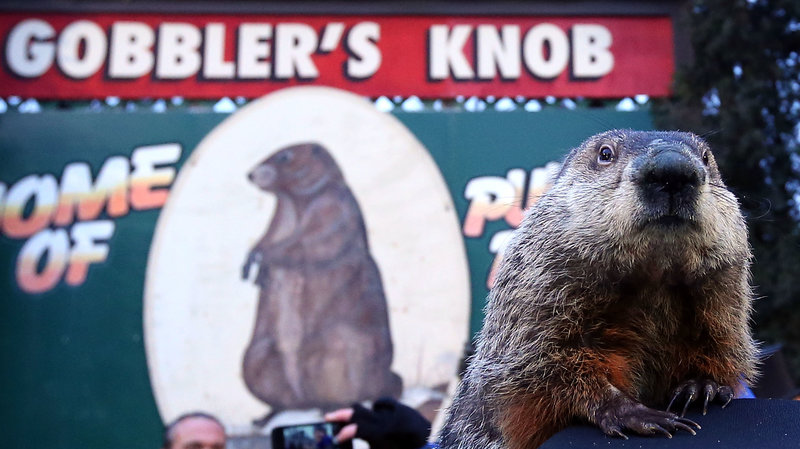 I. Gender Inequality
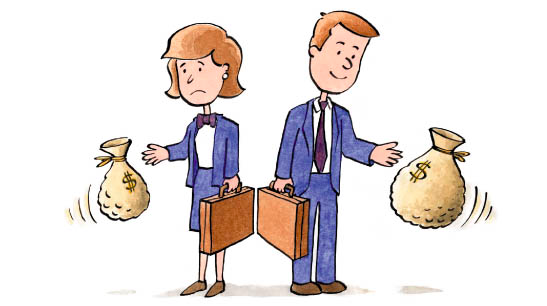 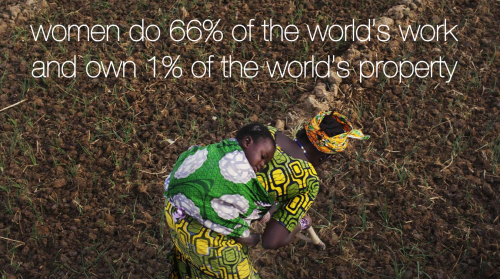 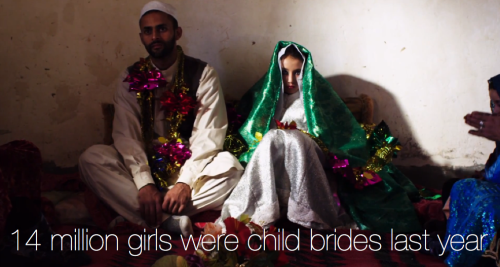 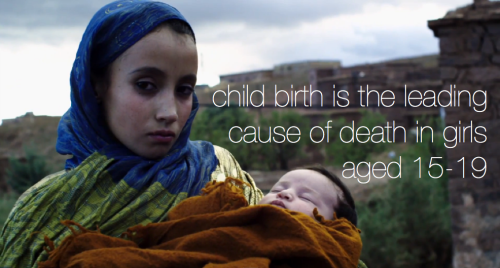 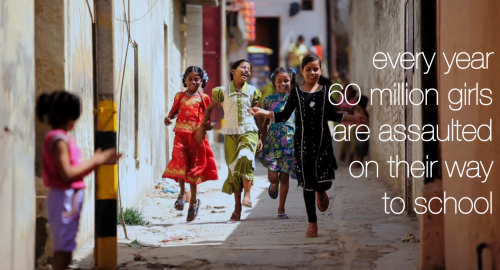 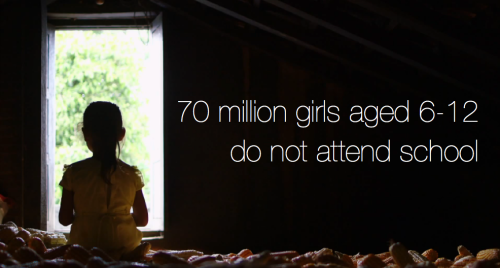 A. Gender Inequality Measures
Just because a country is developed, doesn’t  mean everyone experiences that 
Gender Equity: the process of allocating resources, programs, and decision making to both males and females …and addressing any imbalances in the benefits
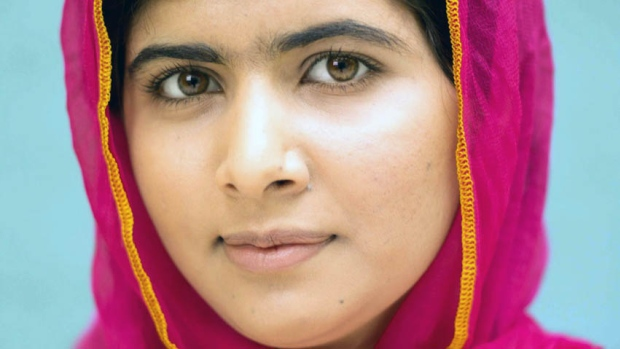 3. Empowerment
Can women achieve economic and political power?
% of women in national legislature
% of women who finished high school
Literacy Rate: percentage of the population that can read and write
Video: Inspire Her Mind (Verizon)
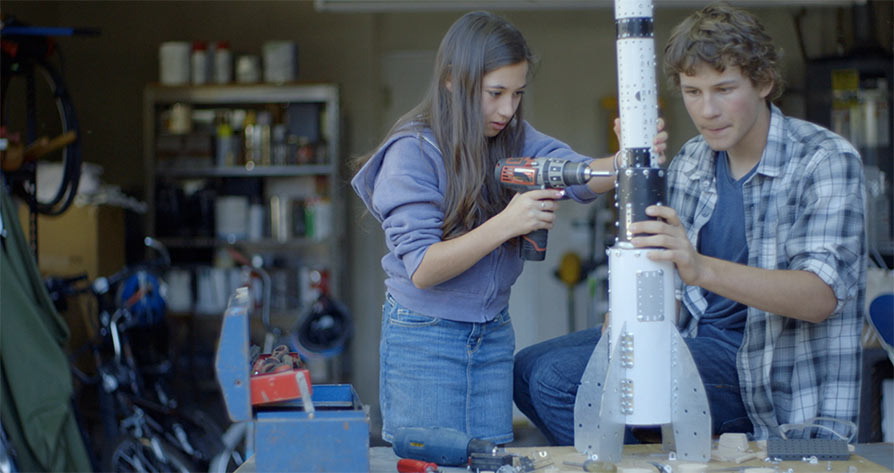 [Speaker Notes: https://www.youtube.com/watch?v=DQXZ_g2d5ao]
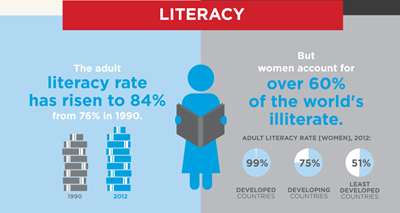 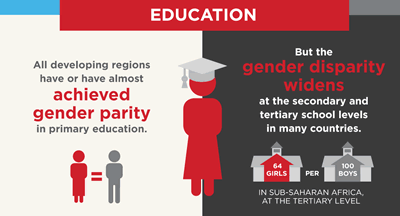 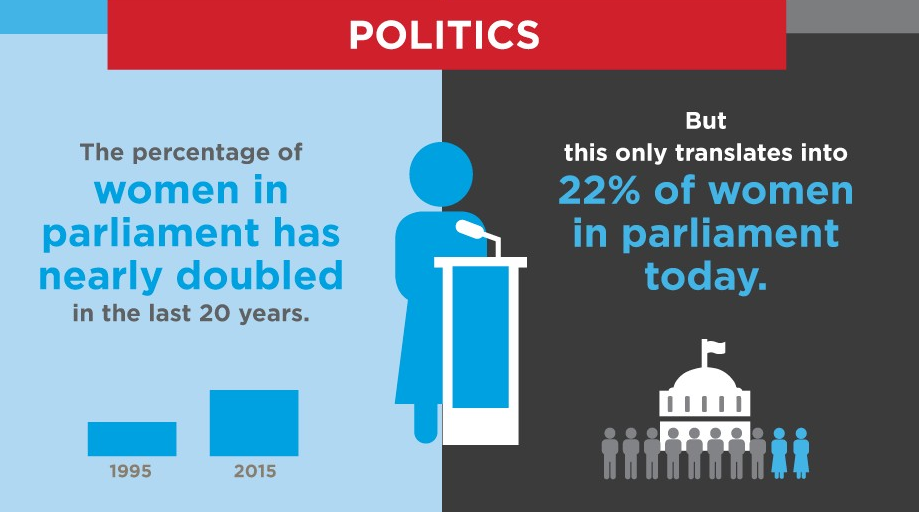 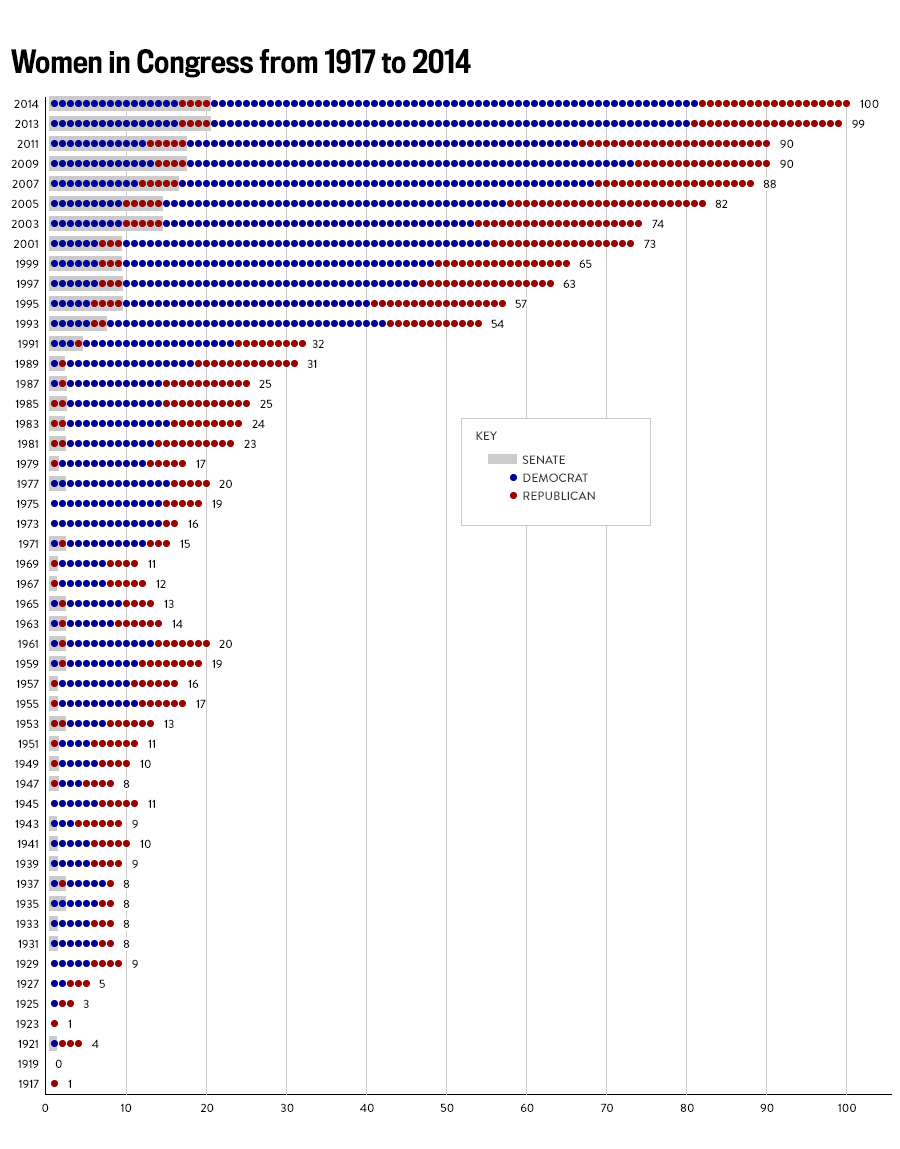 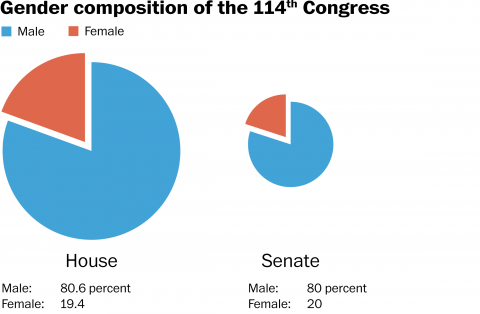 Discuss
50% of Americans are women, but 20% of legislators are.
Why aren’t women able to achieve political equality in the USA??
4. Labor Force:
What percentage of working citizens are women?
Not necessarily accurate, in many parts of the world women’s work is not counted
Video: Equality (World Bank)
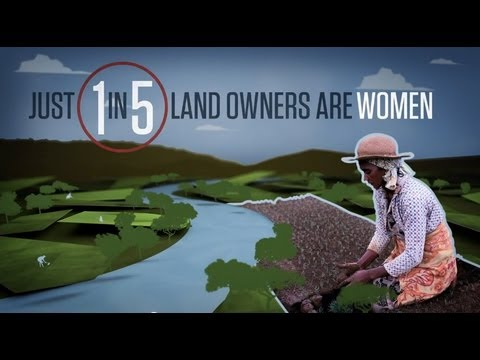 [Speaker Notes: https://www.youtube.com/watch?v=KxECHRlrHu]
5. Reproductive Health:
Why do women die so much more than men?
Maternal Mortality Rate: # of women who die per 1,000 births
Adolescent Fertility Rate: # of births per 1,000 women between 15-19
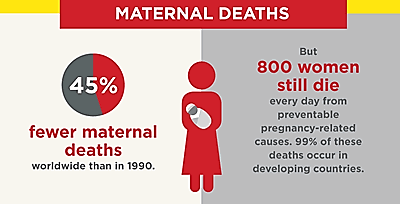 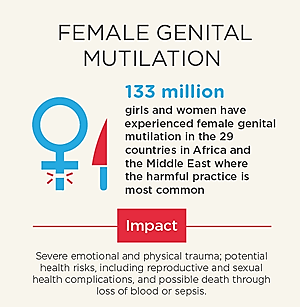 b. UN Women: NGO to work towards gender equality and the empowerment of women internationally
 Non-Governmental Organization: any non-profit, voluntary citizens' group which is organized on a local, national or international level
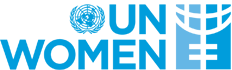 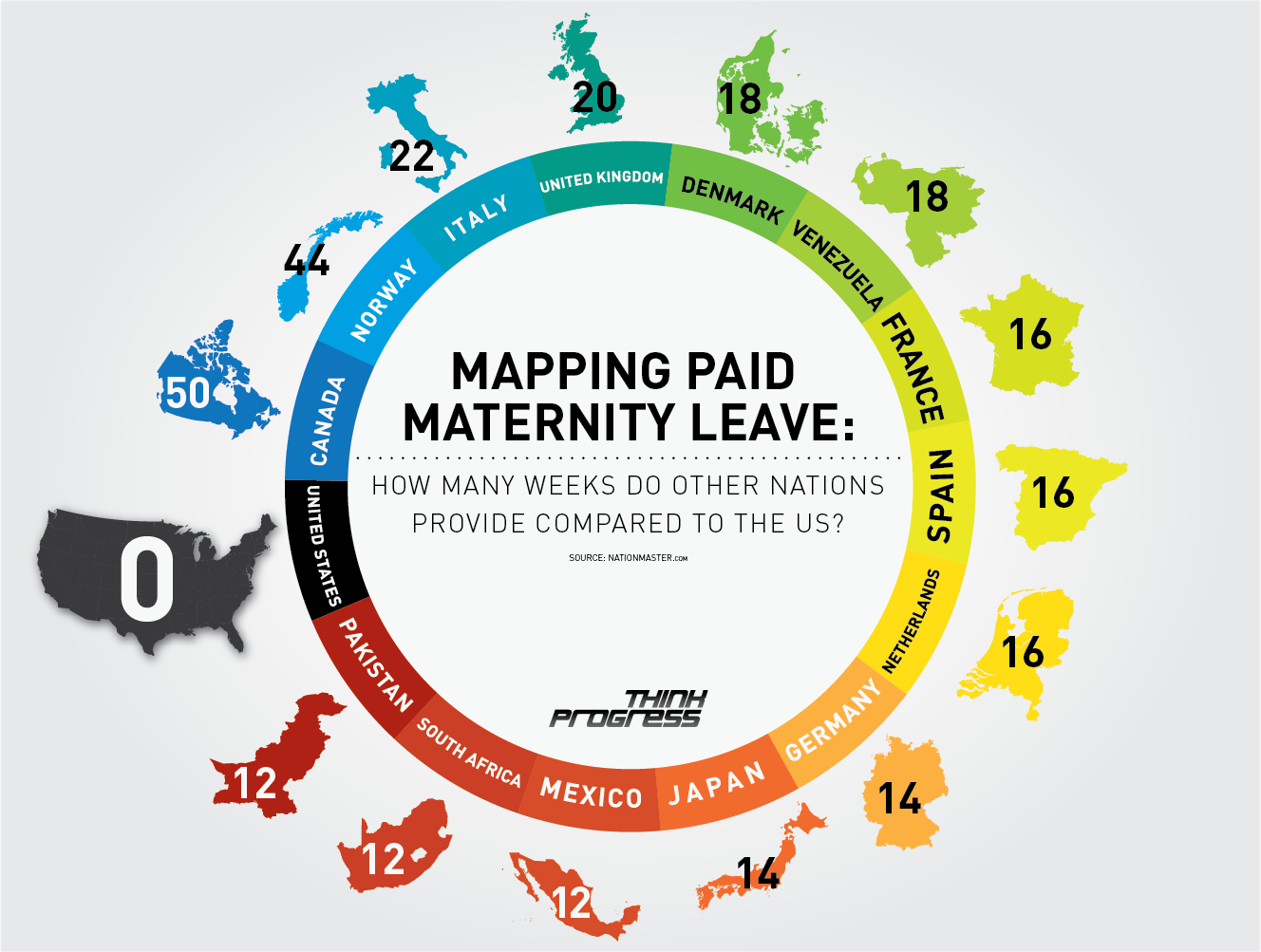 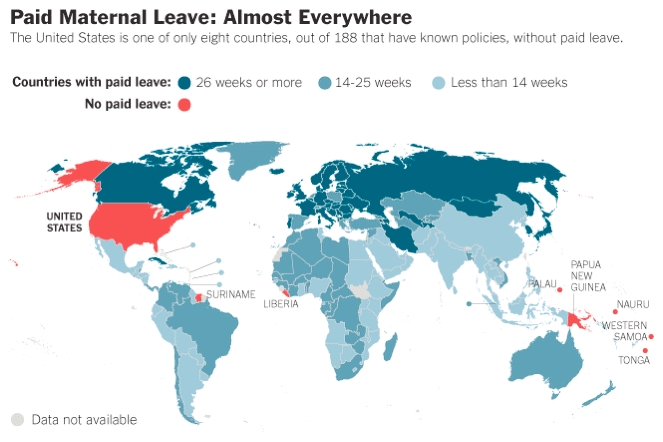 Video: Maternity Leave
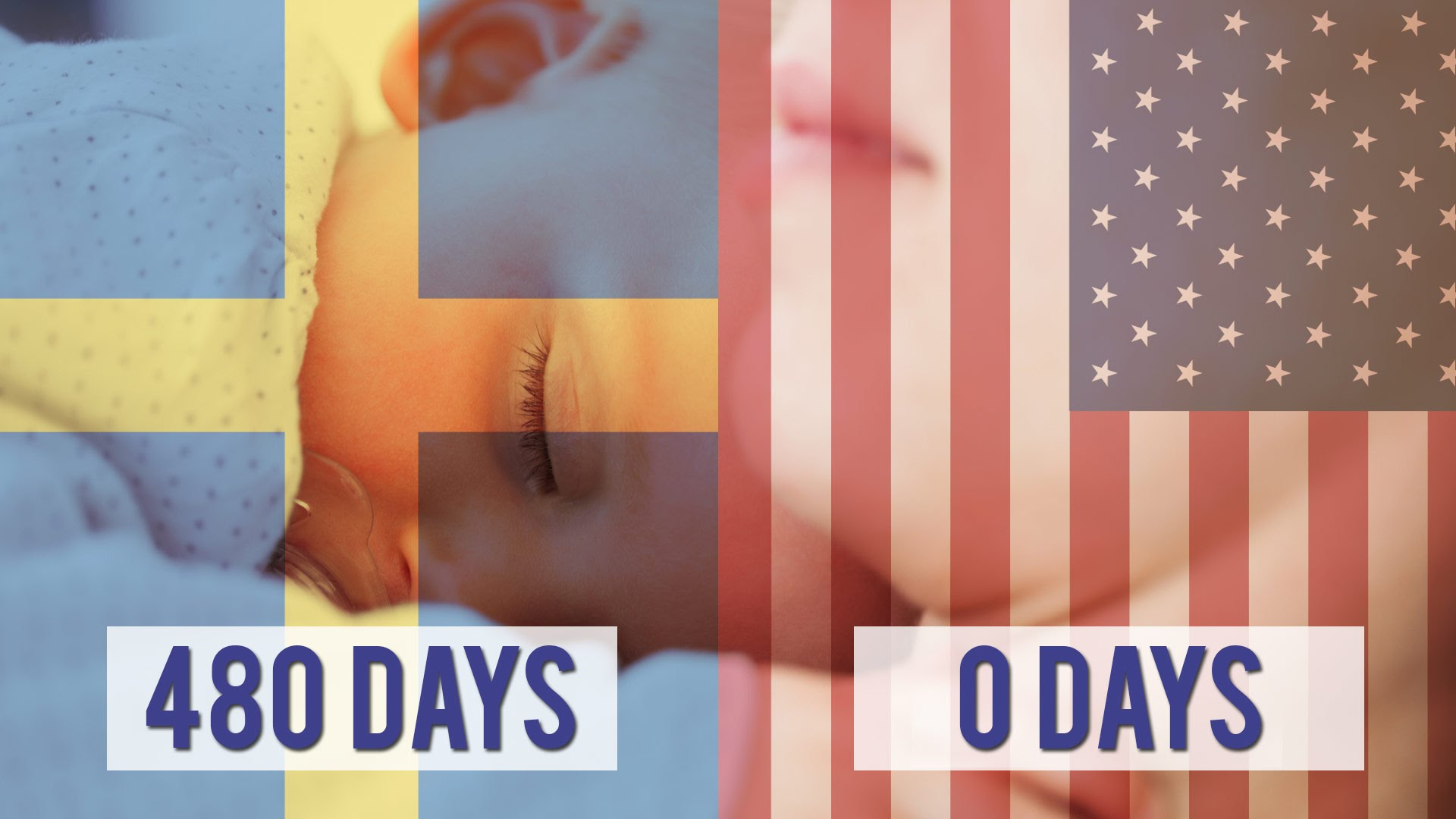 [Speaker Notes: https://www.youtube.com/watch?v=1ziPPItLiSY]
Discuss
Why don’t we have maternity leave in the US? (Patriarchy isn’t an acceptable answer)
Why is it important?
Infographic: Violence Against Women
[Speaker Notes: http://beijing20.unwomen.org/en/infographic/evaw]
Video: Egypt PSA
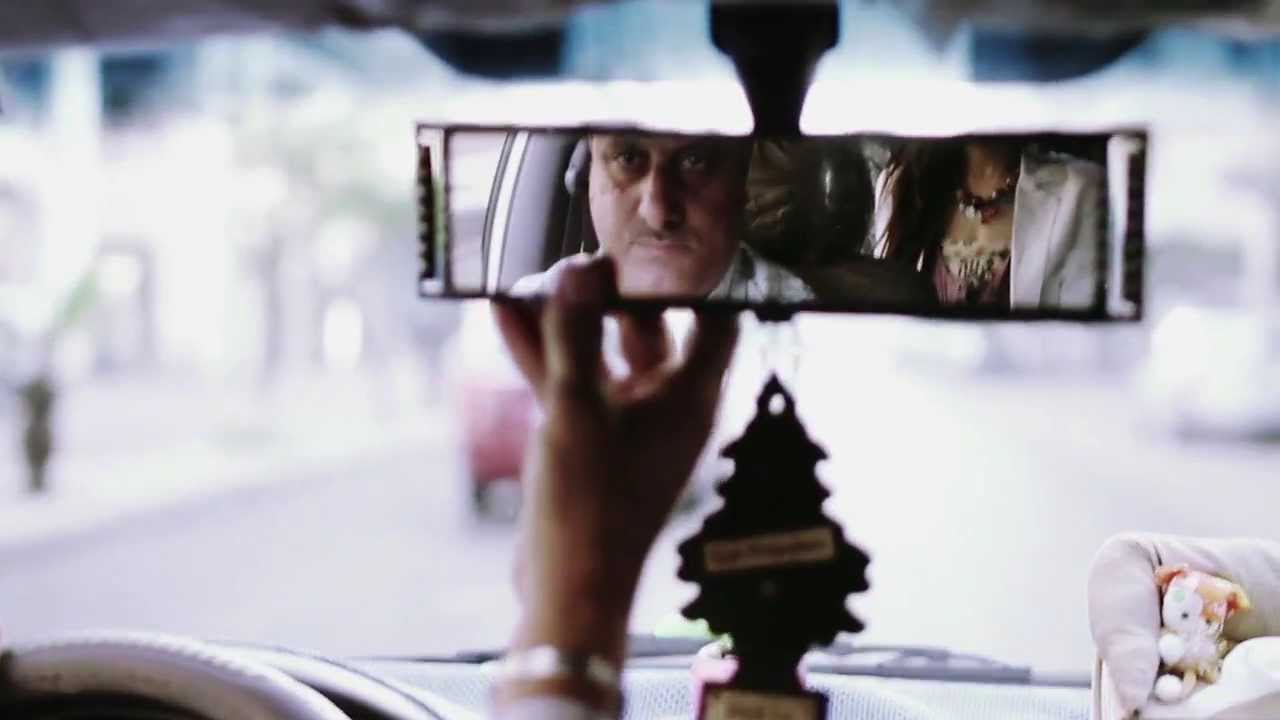 [Speaker Notes: https://www.youtube.com/watch?v=jePvXFz4XDc]
B. Dangers of Language
Language reflects and molds culture
It can be bad for EVERYONE
FEMINIST: Someone who advocates for equal political, economic, cultural, and social rights between men and women.
Video: Like a Girl
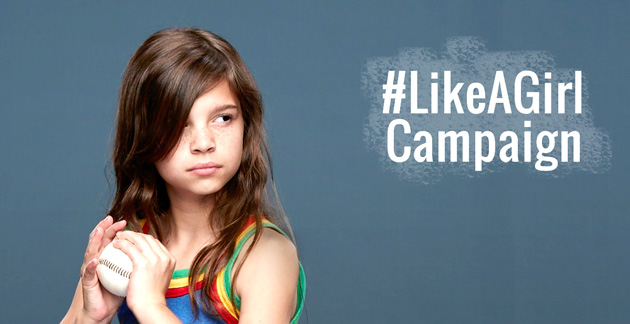 [Speaker Notes: https://www.youtube.com/watch?v=XjJQBjWYDTs]
Split a piece of paper. Name is optional.
Did you consider yourself a feminist before this lesson? Do you consider yourself a feminist now? Explain.
If not, why don’t you want equality between the genders?
Video: Dear Daddy
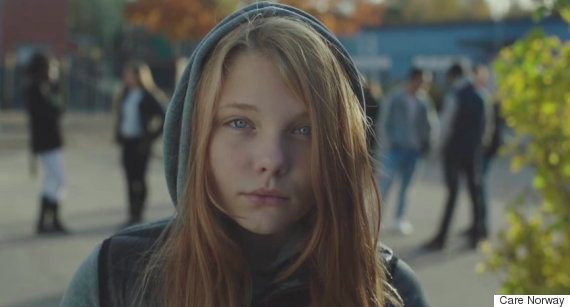 [Speaker Notes: https://www.youtube.com/watch?v=dP7OXDWof30]
Video: The Mask You Live In
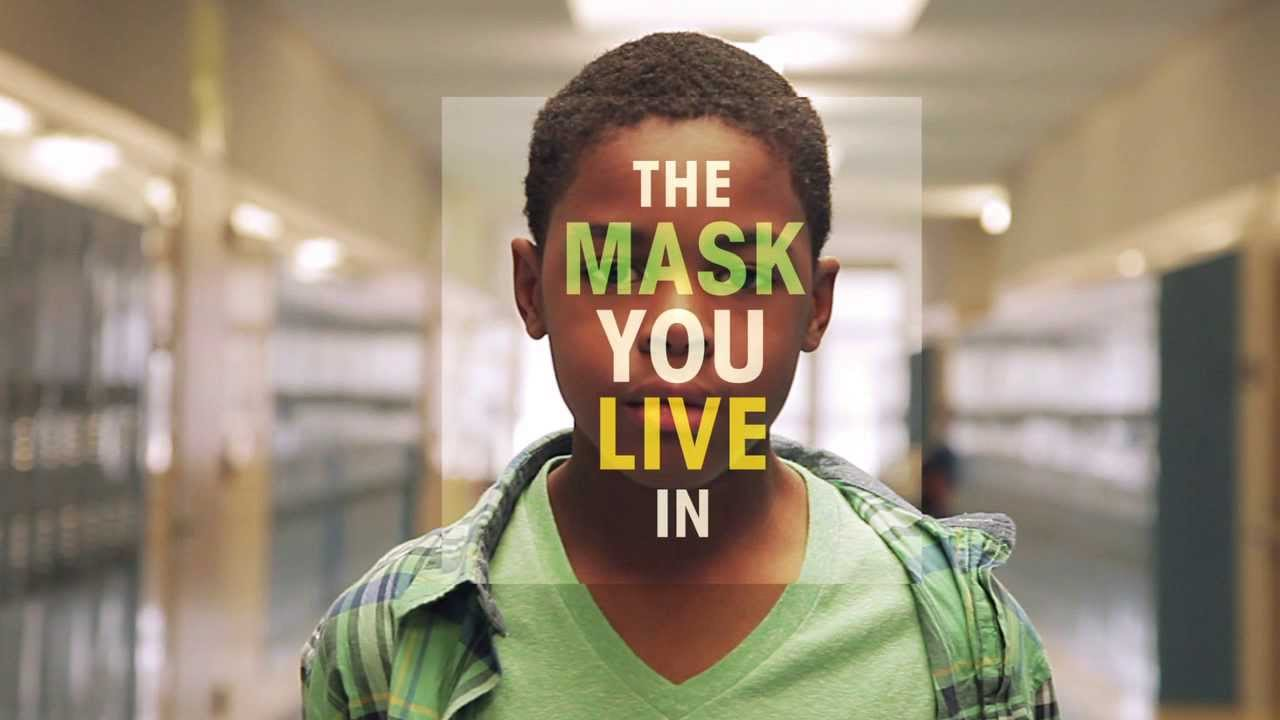 [Speaker Notes: https://www.youtube.com/watch?v=hc45-ptHMxo]
Summary:
Describe the impact of gender equity on a developing country.
Use at least three vocab words from this chapter.
Class Discussion
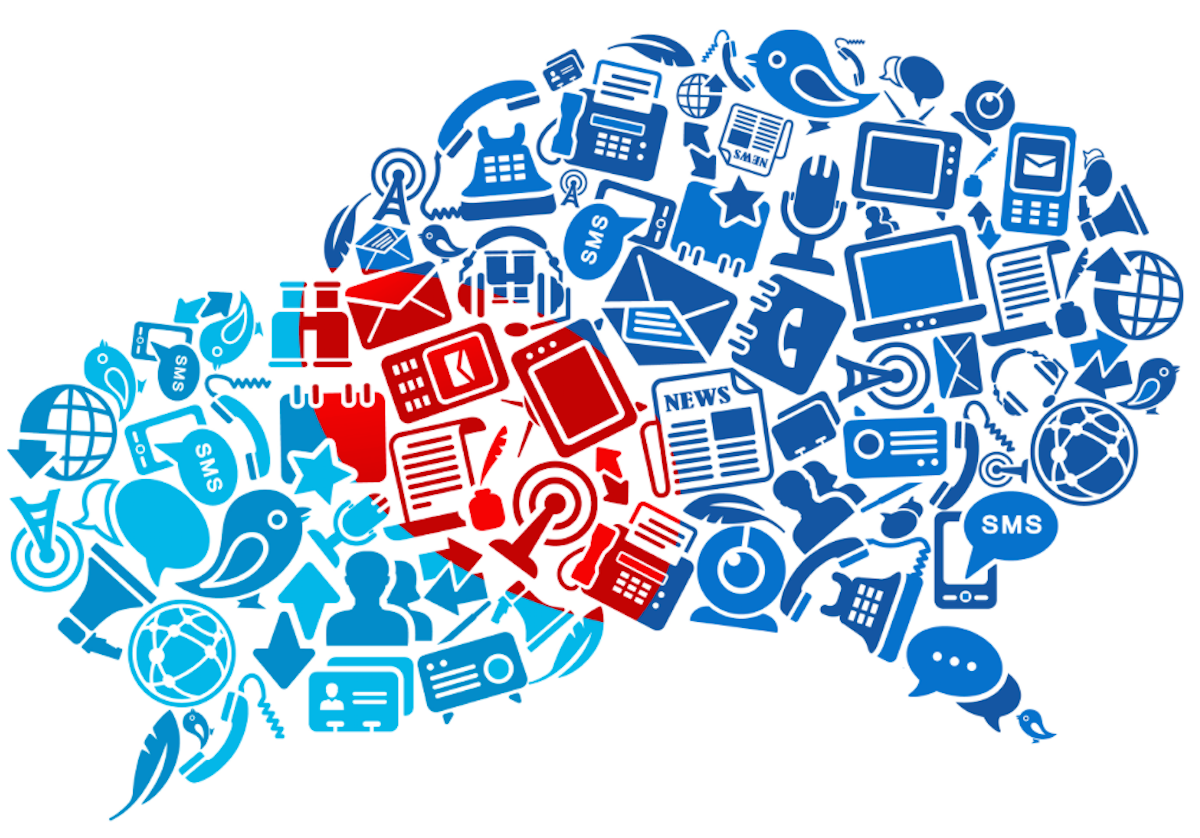 Day 6
Bellwork:
Without looking at your map, name 6 countries and capitals
Agenda:
Turn in bellwork
Quiz!
Videos/Summary

HW: Bring book Monday
Quiz
Do NOT talk about the quiz with other classes
Write clearly
Done? No tech, no naps, do something
DAY 7
Bellwork
Where do you, as an individual, get your energy from? 
How do you use up your energy? Be specific.
Agenda:
Notes: Energy
MEGA 4 Level Map pg. 316

HW: #31-35
Objective:
You will be able to summarize the different types of energy.
TUBI
You can swim through a blue whale’s heart
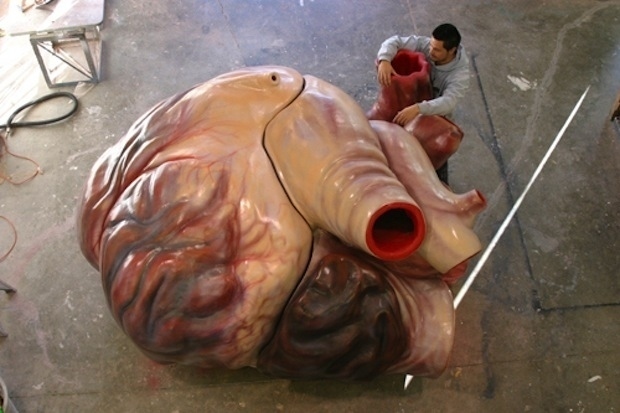 I. Energy
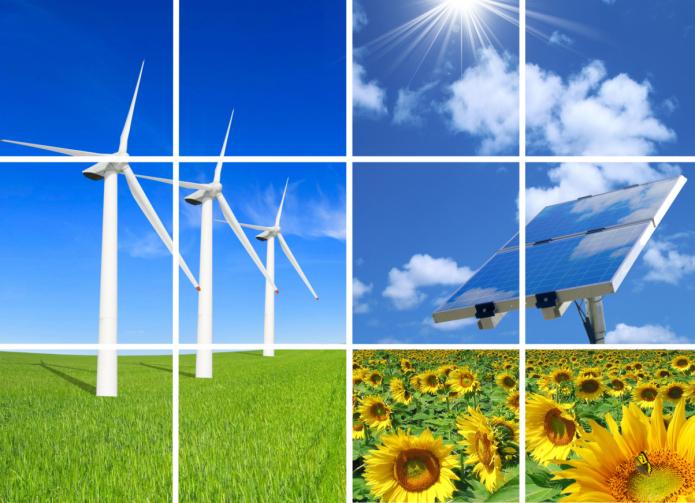 APES BRAIN STORM
Discuss with your partner, everything you know about energy from AP Environmental Science
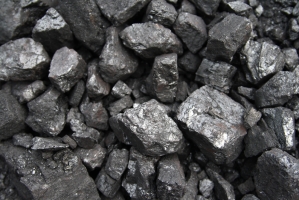 A. Energy Demand
We get energy from raw materials: the basic material from which a product is made
  Coal
Petroleum
Natural Gas
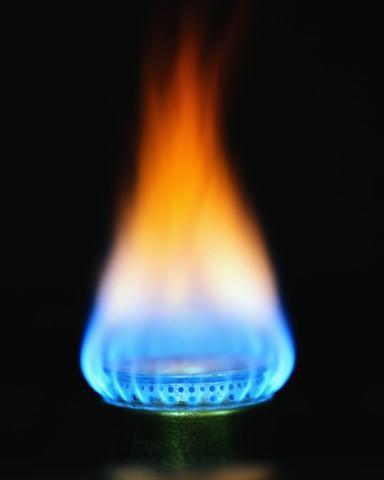 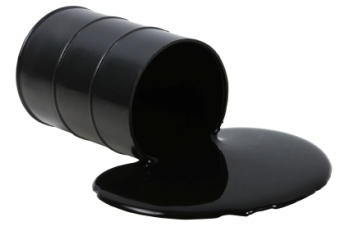 2. Demand for Energy
Developed countries consume half of all energy
Why?
Businesses, Homes, Transportation
Inequality:
Most DEMAND is from MDC’s (but LDC’s have the reserves)
Distribution not equal across LDC’s
THIS CAUSES INSTABILITY
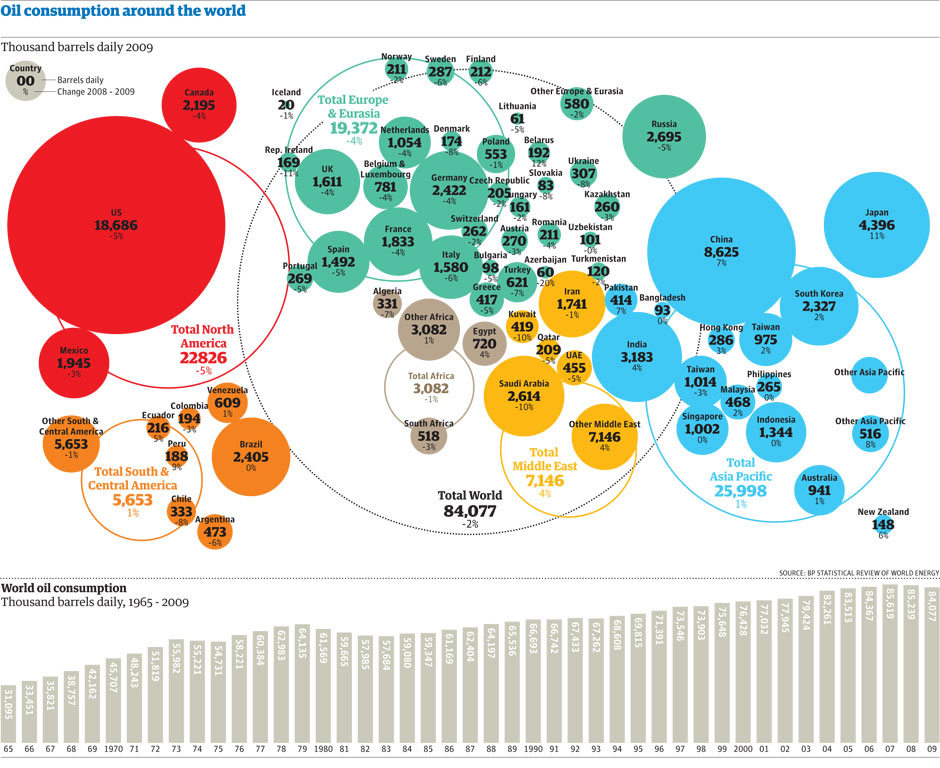 Discuss
What are some ways energy directly effects the global economy?
B. Energy Supply
Coal: Former tropical regions w/ a lot of plants (China, USA)
Petroleum: From ocean residue (Russia, Saudi Arabia)
Natural Gas: From ocean residue (Russia, USA)
4. Our demand is outpacing our supply of energy (esp. as most countries become developed)
Renewable vs. Nonrenewable energy
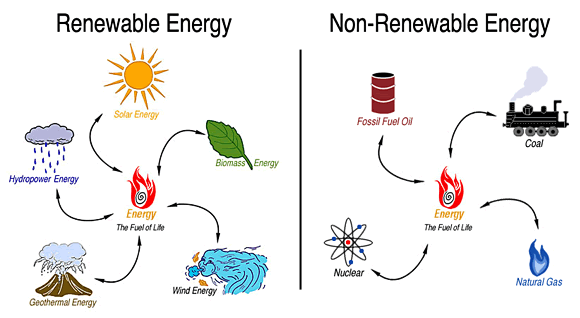 Discuss
Although, fossil fuels are cheaper what are some ways alternative energy could benefit developing countries?
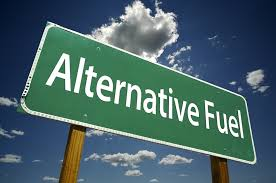 C. MDC’s Control LDC’s
Neo-colonialism: the use of economic, political, or cultural to influence LDC’s
Economic Development: simple, low-income national economies grow into modern industrial economies
3. Fair Trade: Commerce where products are made in a way that protects workers and small businesses in developing countries
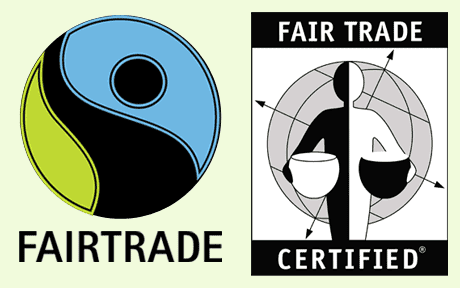 4. Money for Development
World Bank: loans money to developing countries to help with infrastructure
International Monetary Fund: loans money to stabilize the country’s economy
c. BUT most of the projects fail
 faulty engineering
 Countries misuse funds or it is stolen
 New infrastructure does NOT attract other investments
d. ALL countries in a lot of debt
5. Dependency Theory: The reason why developing countries are so poor is because developed countries exploit them
6. Brandt Line = North-South Line: Divide of wealth according to north and south
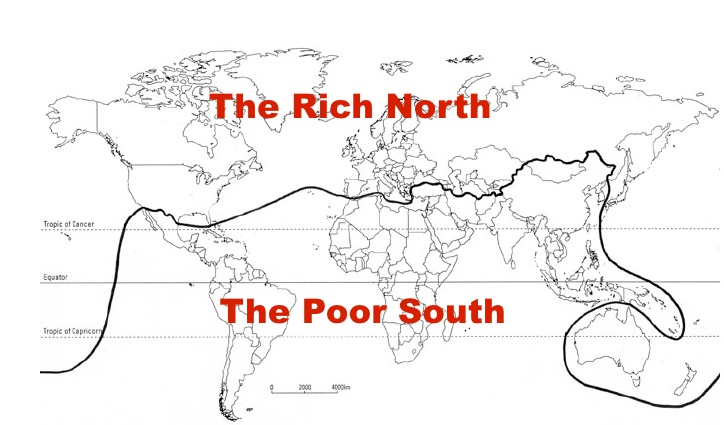 D. Alternative Energy
Nuclear Energy:
A little material = a LOT of energy
Can be SUPER DANGEROUS and expensive
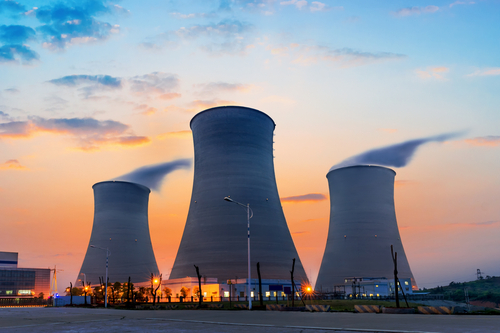 Video: Nuclear Energy Explained
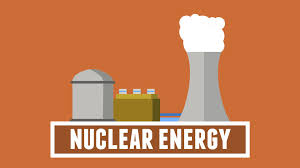 [Speaker Notes: https://www.youtube.com/watch?v=d7LO8lL4Ai4]
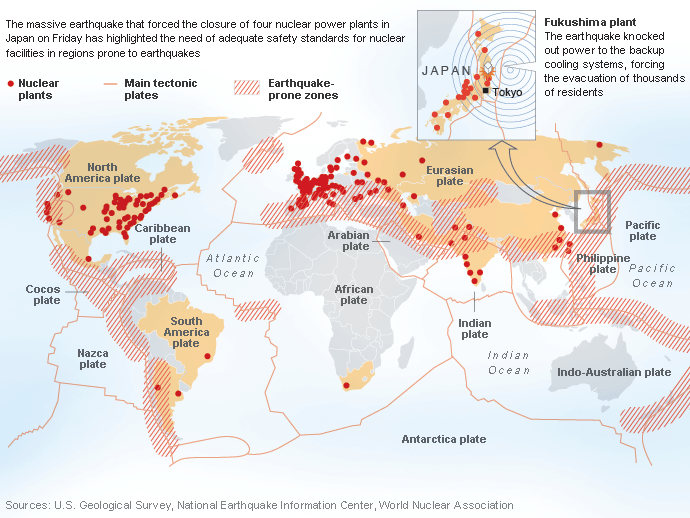 Discuss
What should we do with radioactive waste?
Is the manufacture and stockpiling of nuclear weapons necessary? Why?
2. Renewable Energy
Hydroelectric Power: power that comes from the movement of water
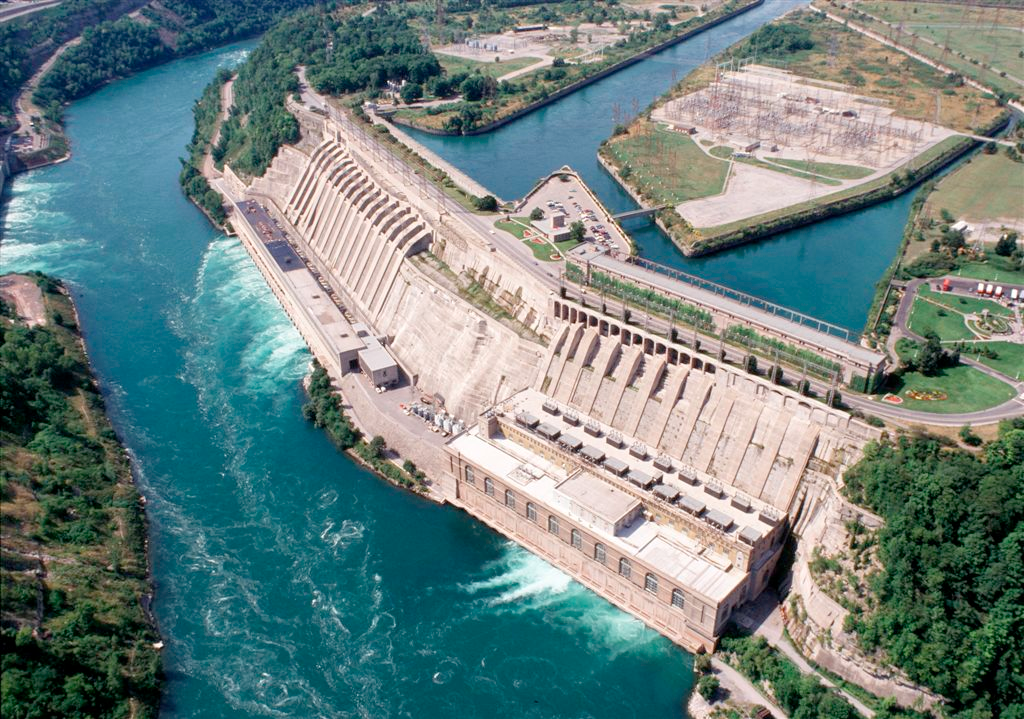 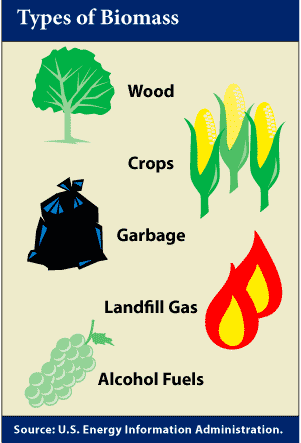 b. Biomass Fuel: fuel from biological stuff (plants, animal waste)
c. Wind Power: energy from movement of air
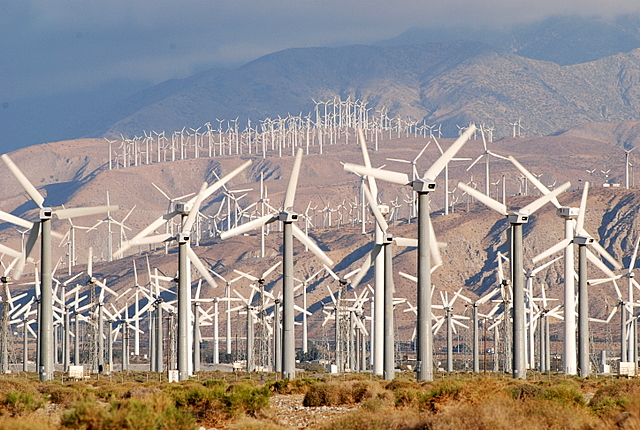 d. Solar Energy: energy that comes from the sun
 BUT: 
 solar cells are expensive
 we need better batteries
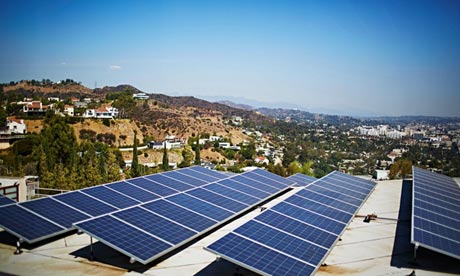 Video: Solar Energy in Africa (Economist)
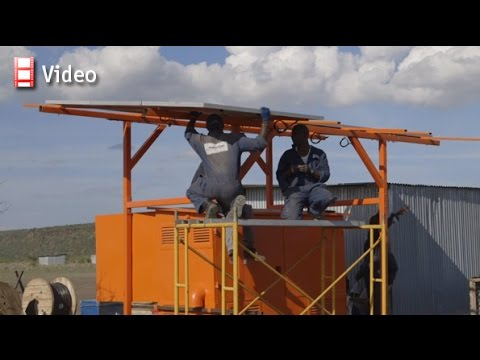 [Speaker Notes: https://www.youtube.com/watch?v=tkvbZ0ADmz0]
3. Sustainable Development: economic development that is conducted without depletion of natural resources
Must be good for economy, environment and the community
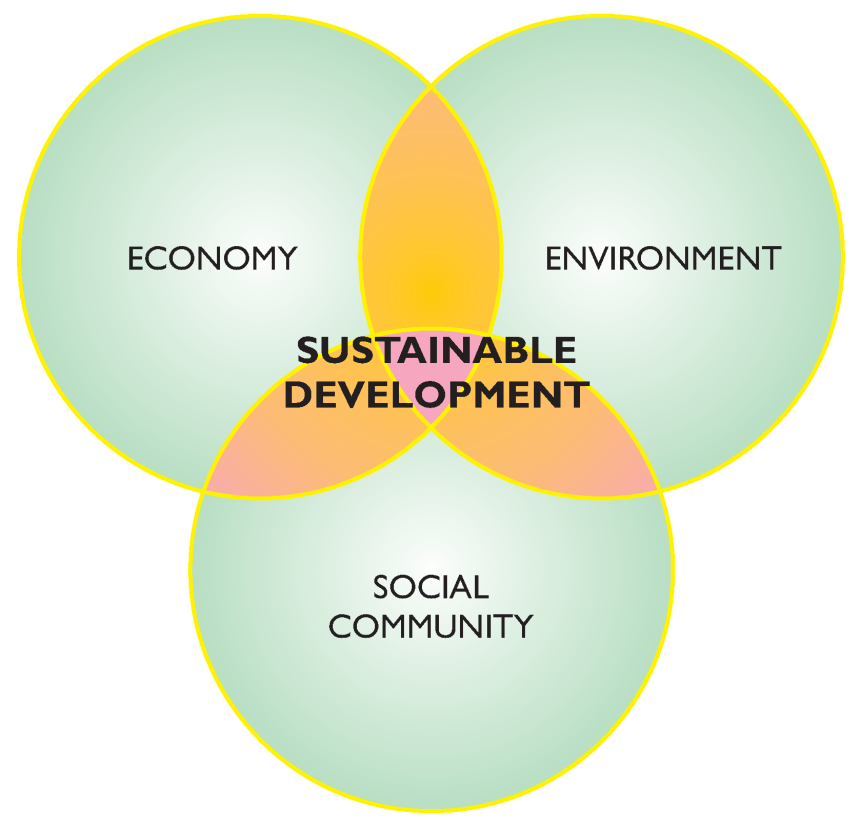 Summary:
Identify the main sources of energy for LDC’s and MDC’s.
Discuss the relationship between energy and development.
MEGA 4 Level Map Analysis – Page 316 (Figures 9-30, 9-31, 9-32)
Level 1: GENERALLY (shared)
Level 2: 4 observations per map – CAN’T BE THE SAME OBSERVATIONS
Level 3: 4 Reasons per map (one for each observation) – Complete and THOUGHTFUL sentences
Level 4: 8-12 sentences comparing the three maps, make connections to other chapters and APES
DAY 8
Bellwork:
Compare and contrast a developed and a developing country. Consider our models. 
Use real examples.
Agenda:
2 Practice FRQ
Bring book tomorrow!

HW:
Objective:
You will be able to analyze the use of gerrymandering in the USA.
TUBI
As it turns out, whether or not we can see the moon during the day depends on the brightness of its light—which is really just the sun's light reflecting off of the moon's surface—and the earth's rotation. In order for the moon to be visible in the sky, it needs to be above the horizon.
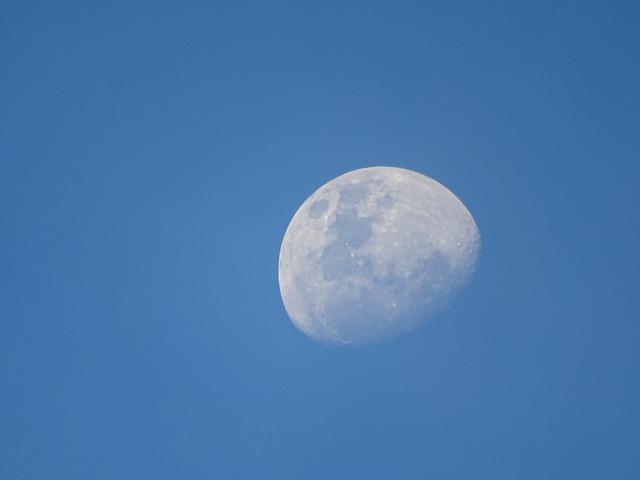 FRQ
Plan and write for 25 minutes
Write responses in PEN
Can use notes and neighbors
Staple prompt to back and turn in when done
Score
Look over the rubric
Score your classmate’s FRQ, underline where they get the point
Add one compliment and one constructive criticism
DAY 9
Bellwork
Consider Switzerland, Bolivia, Malaysia, Singapore, and Uganda.
What stage of Rostow’s Model would each be in?
Agenda:
Write multiple choice questions 
HW: reading questions, study
TUBI
New gecko in Madagascar loses scales.
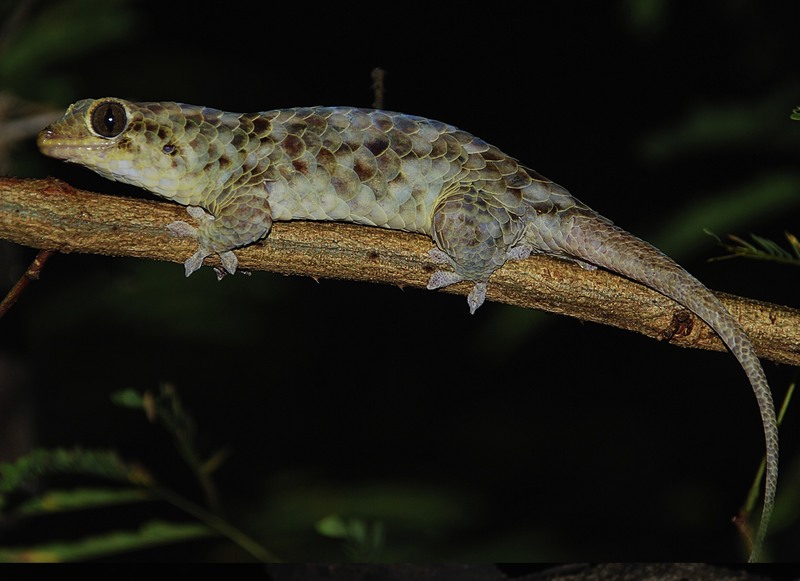 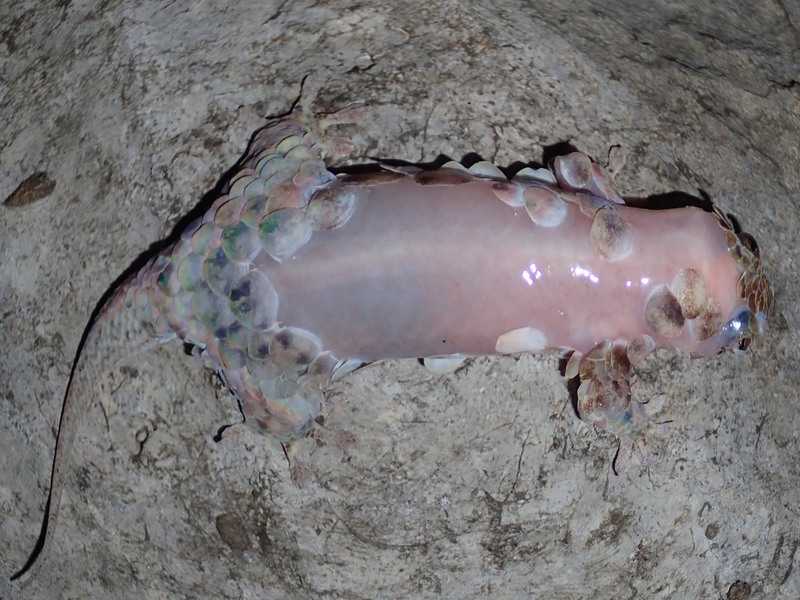 Practice Multiple Choice
Find a partner
Write 4 MULTIPLE CHOICE QUESTIONS
 (needs 5 choices, A B C D E)
All the following is true about  _____________ EXCEPT
______________ is an example of
An example of ___________________ is
From what we know about _____________ we can assume